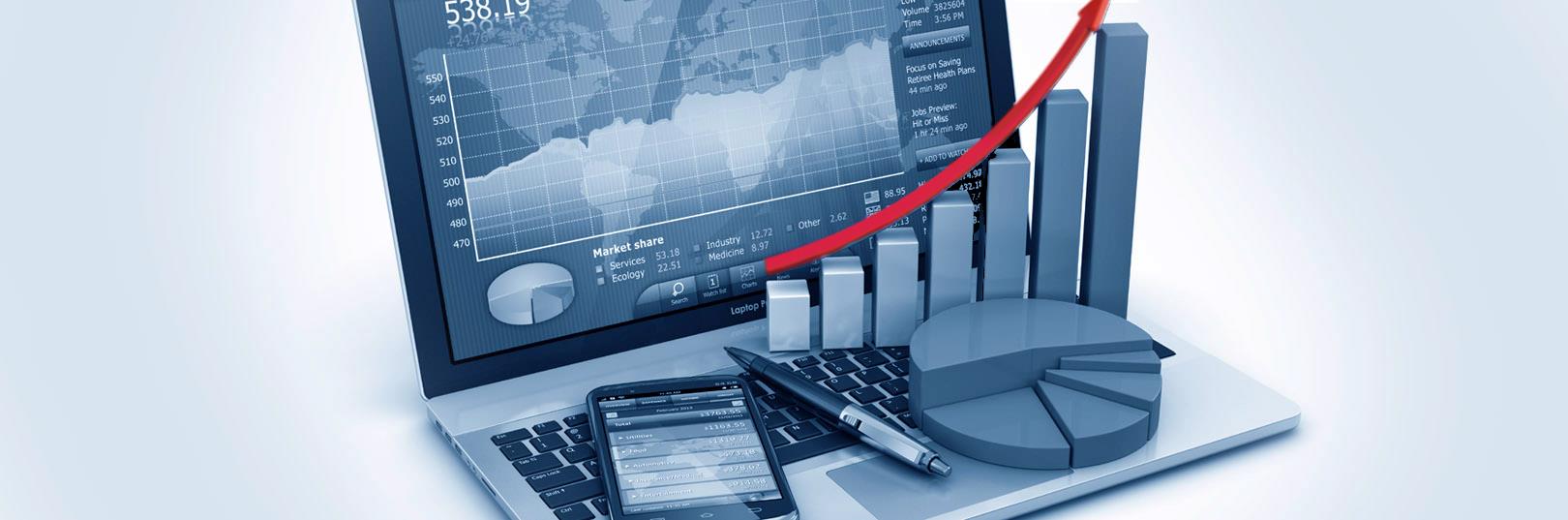 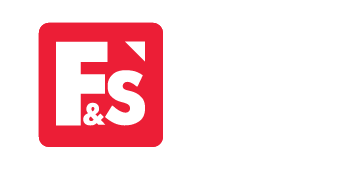 www.fintender.ru
Сервис Банковских Гарантий:

Новые возможности  для малого и среднего бизнеса по обеспечению исполнения госконтрактов в регионе.	

44-ФЗ
2014
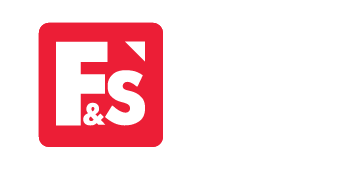 Объективные сложности
Предоставление банковской гарантии исполнения контракта, предусмотренное 44-ФЗ, может оказаться неисполнимым в связи с необходимостью:
	предоставления большого объема документов,
	открытия расчетного счета,
	физического посещения  банка, 
	предоставления залогов и/или поручительств.	
Сложности с территориальной удаленностью от банка-гаранта.
Субъекты Малого Предпринимательства (СМП)– наиболее чувствительны к данным особенностям.
Зачастую неизбежный выход – обращение к «серым» схемам на рынке БГ, недобросовестным банкам, агентам и посредникам.
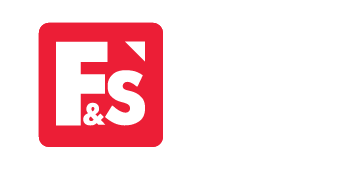 Риски
Получение нелегитимных гарантий, не отраженных на балансе банка и не  подтвержденных в Реестре Федерального Казначейства;
Срыв подписания контракта по уже выигранному аукциону;
Срыв регламентов исполнения госзакупок;
Неисполнение недобросовестным банком финансовых обязательств по гарантии;
Фактическое подавление конкурентной среды в госзакупках, в первую очередь – для СМП;
Как следствие, снижение эффективности госзакупок из-за высоких издержек;
Серьезные репутационные риски всех участников госзакупок.
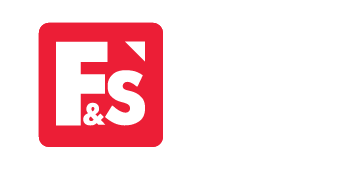 Подходы к решению проблем
Банковские гарантии
На площадке РТС-тендер успешно опробован запуск инновационного Сервиса по экспресс-выдаче банковской гарантии, не имеющий аналогов на рынке.
Основные решаемые задачи: подтверждаемая 100%-я чистота и юридическая значимость сделок, полное отсутствие посредников среди сторон ЭДО, скорость (от 3-х часов вне зависимости от региона обращения). 
Сервис доступен всем участникам государственных и муниципальных закупок. 
Модульная архитектура позволяет расширять продуктовую линейку и привлекать к Сервису не только поставщиков, но и финансовые организации, что улучшит экономию заказчиков.
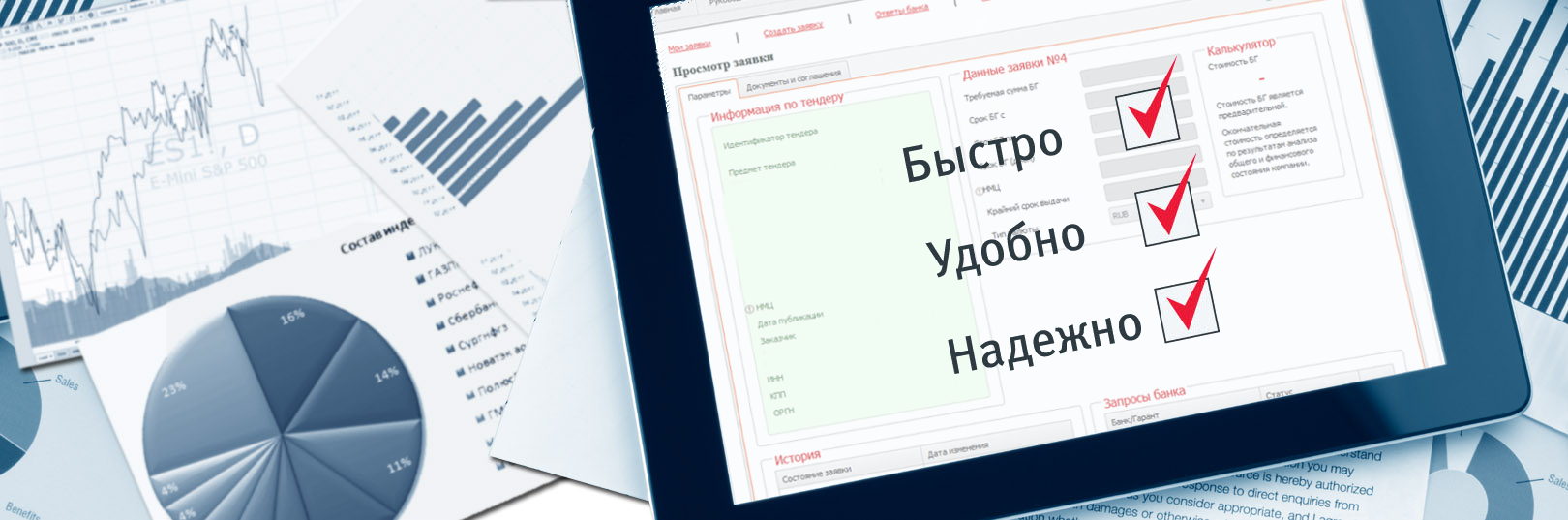 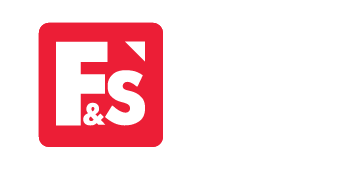 Ключевые решения
Для всех субъектов РФ;
Предложение банка в день обращения;
Без посещения банка;
Без залога. Без поручительства;
Полный цикл электронного документооборота с ЭП;
Без открытия расчетного счета;
На 5 электронных торговых площадках
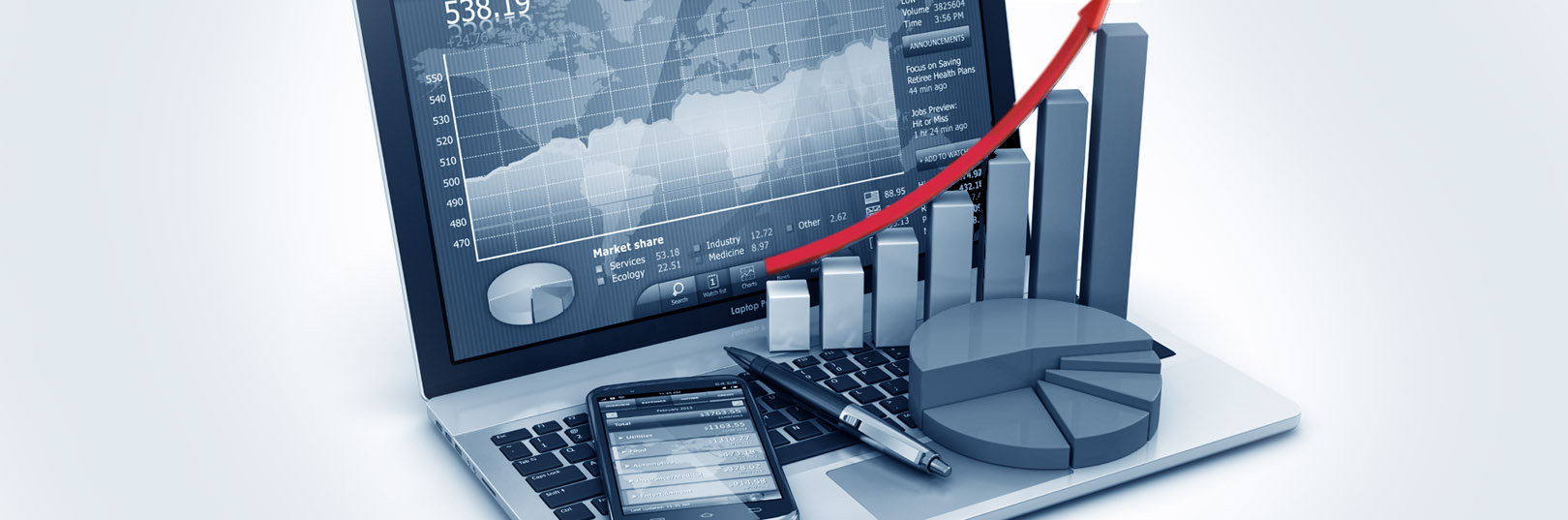 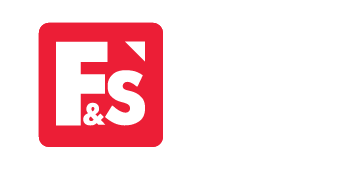 Базовые условия:
Максимальная сумма гарантии: 
до 20 млн. рублей
Максимальный срок банковской гарантии:
до 396 дней
Комиссия за выдачу:
Min 10 000 рублей (тарифы – на fintender.ru)*
Дополнительные комиссии и сборы:
отсутствуют
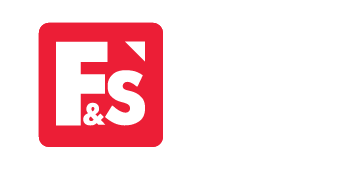 Ключевые особенности Сервиса
Простой и интуитивно понятный web-интерфейс, работающий на любой платформе ПК.
Собственное ноу-хау в области технологий экспресс кредитного анализа (скоринга). Автоматическое формирование профессионального суждения и  подготовка решения кредитного комитета по выдаче банковской гарантии. 
Использование преимуществ личного кабинета (сохранение истории операций, электронных копий документов – быстрота оформления последующих заявок).
Интегрированный агентский модуль.
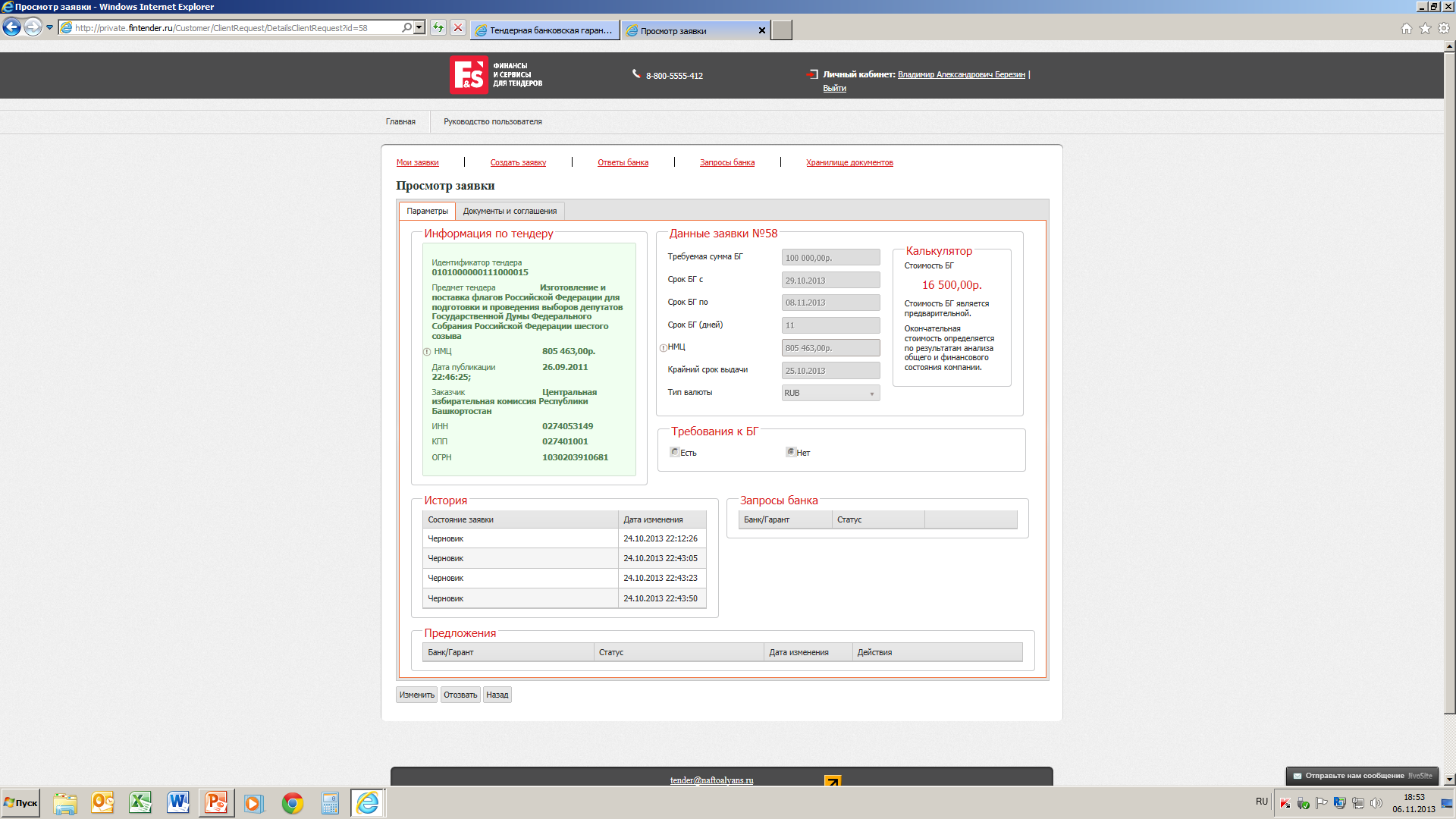 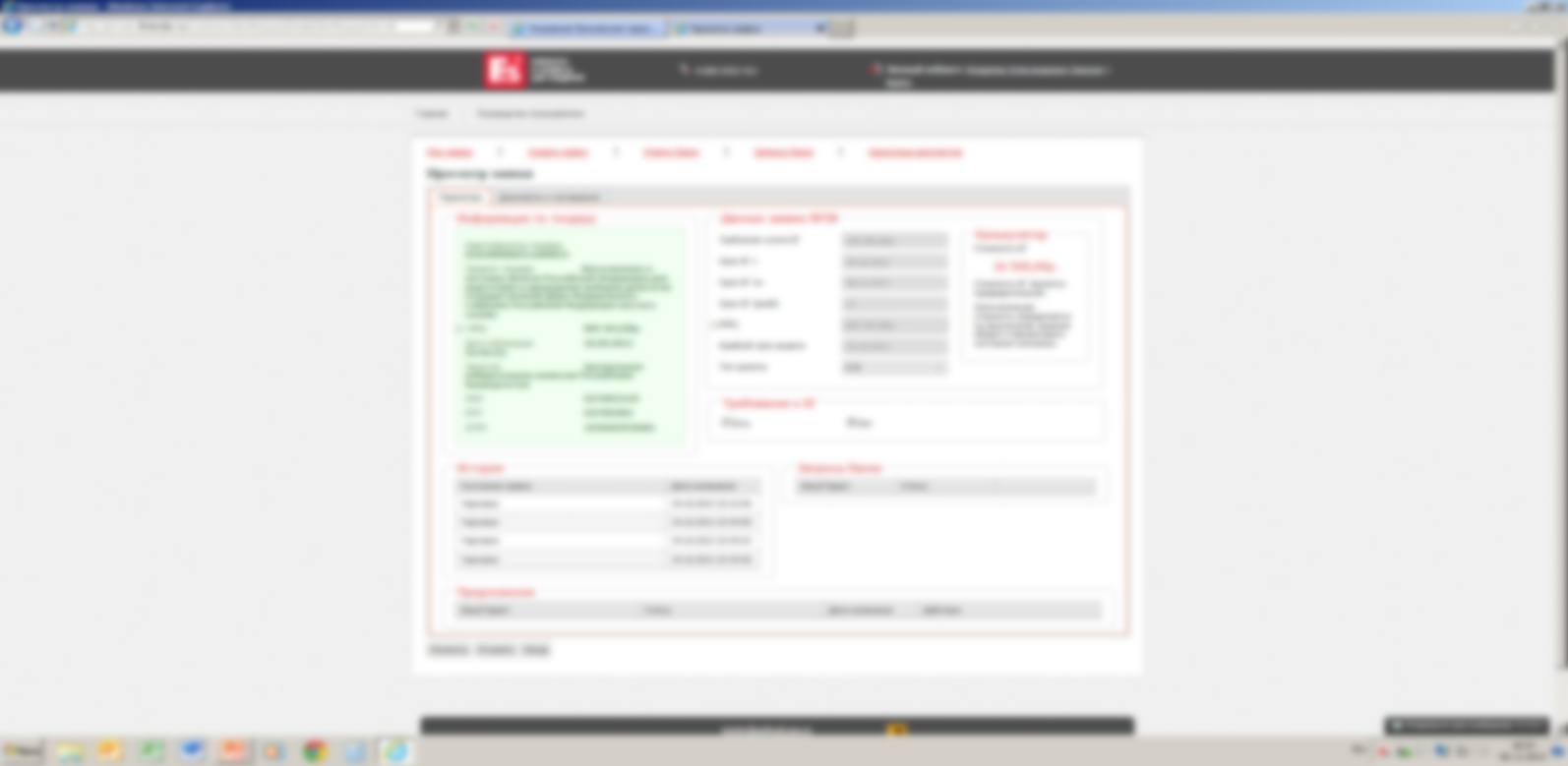 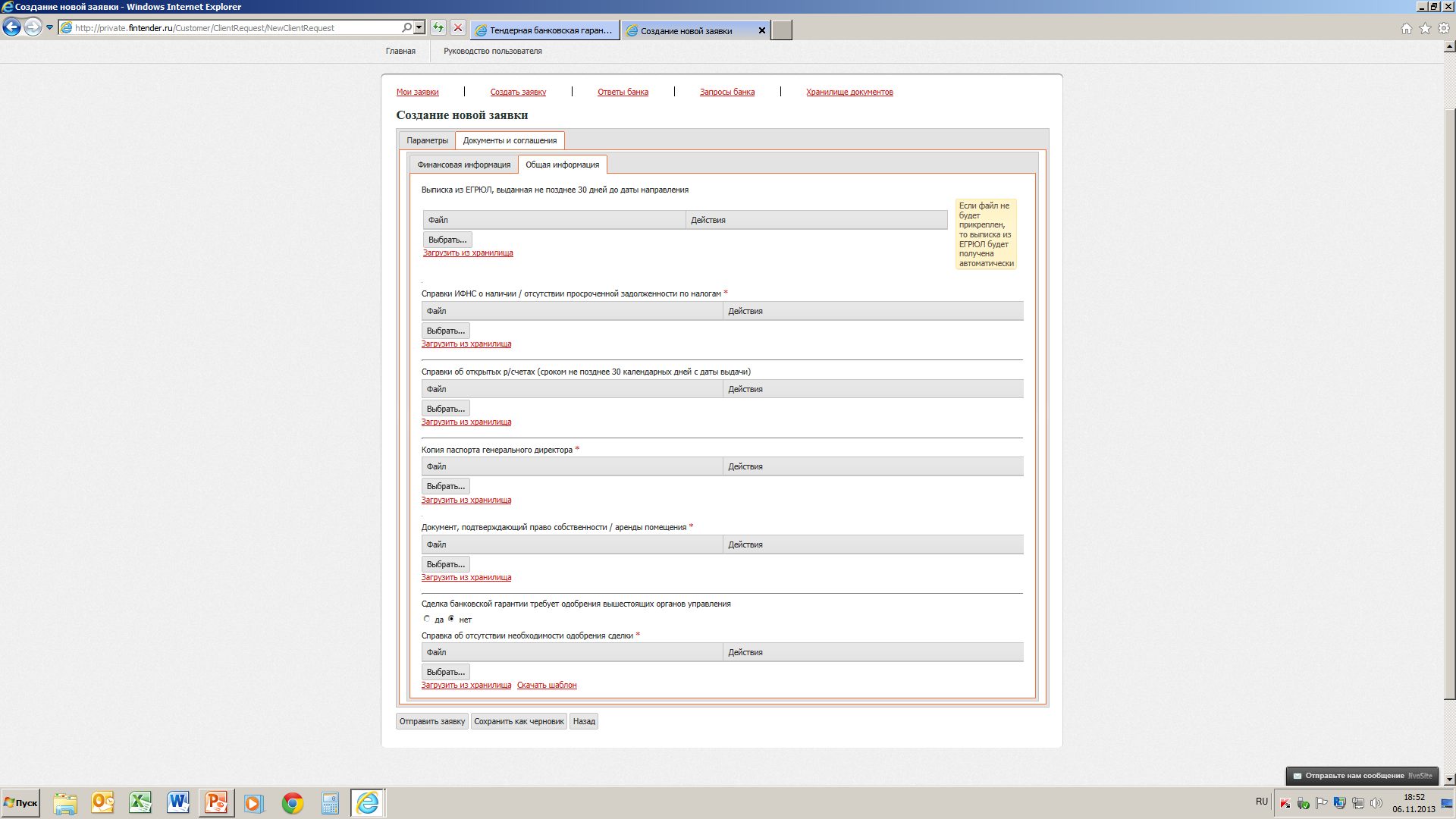 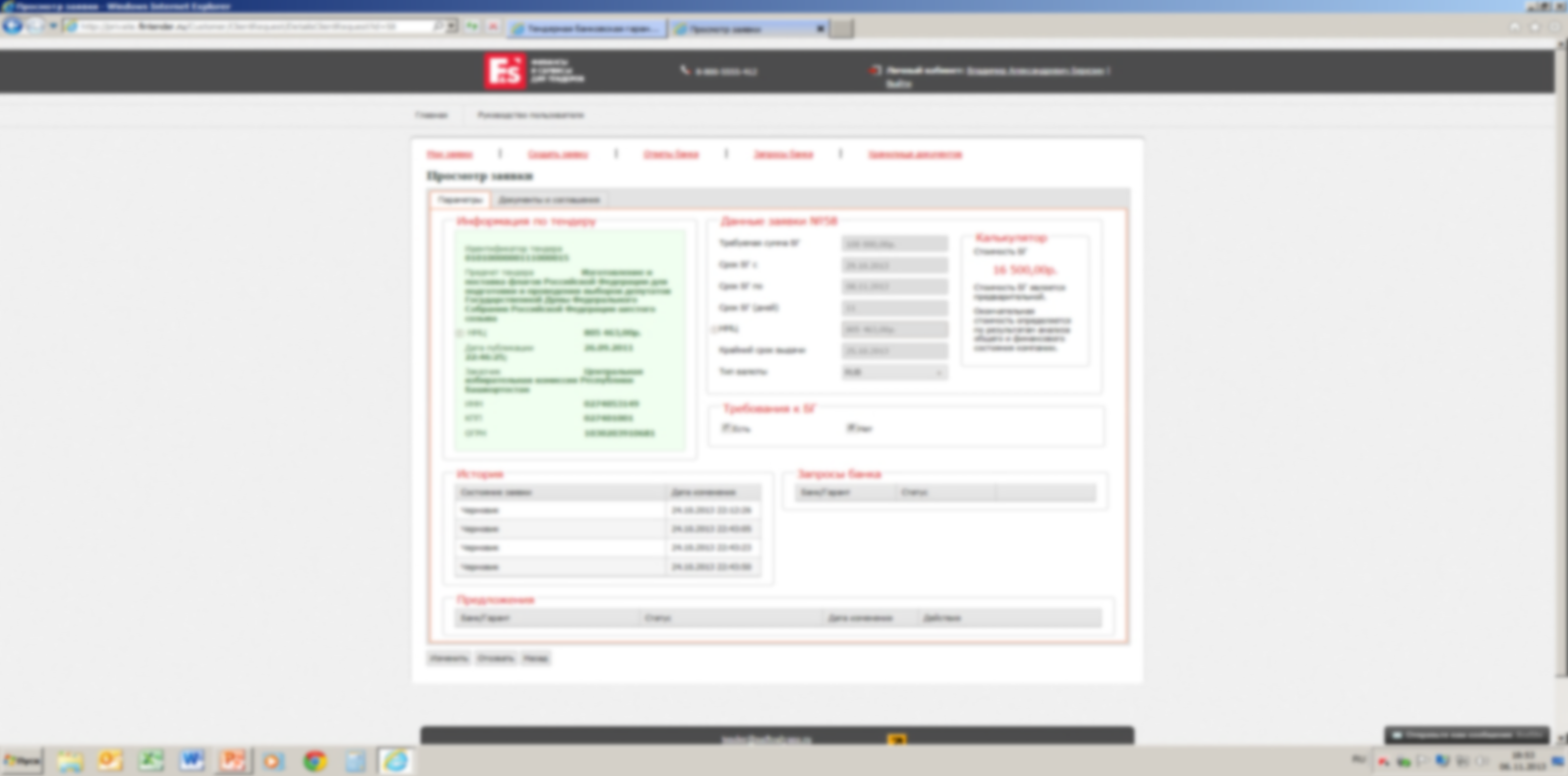 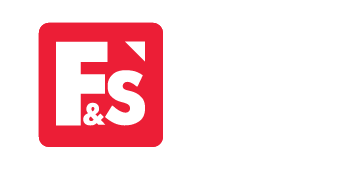 Потенциал  сотрудничества
Применение Сервиса по экспресс-выдаче банковской гарантии для СМП. 
Открытие на территории региона компании-агента. 
Проведение бесплатных обучающих мероприятий.
Сотрудничество с региональными фондами содействия кредитования СМП.
Сервис «Fintender» является площадкой, нацеленной на повышение эффективности госзакупок за счет внедрения передовых IT-технологий.
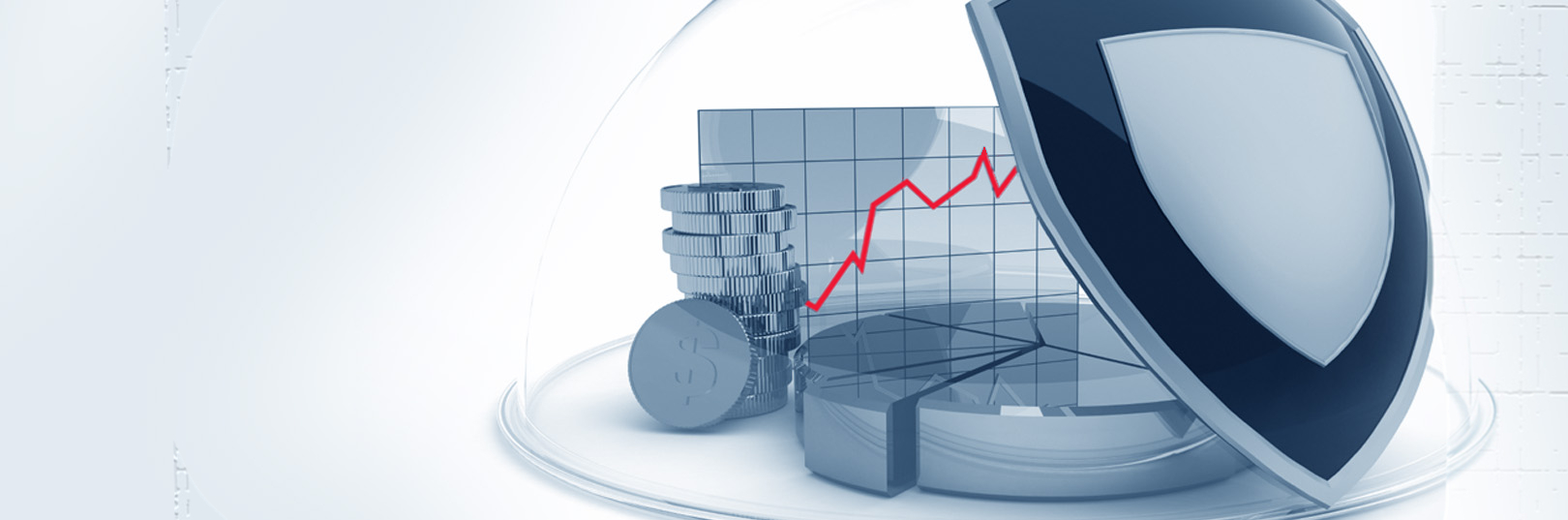 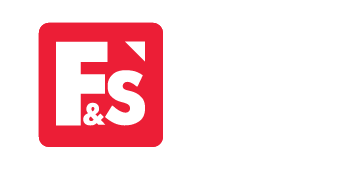 При поддержке:
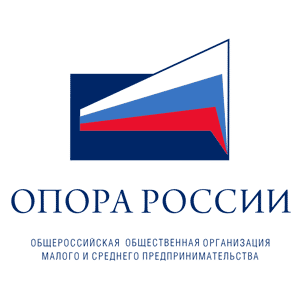 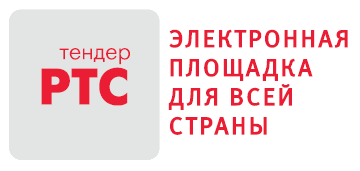 Площадка электронных торгов 
44-ФЗ
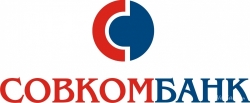 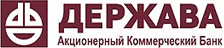 Банк – гарант 
Генеральный Партнер по проекту
ЗАО «Триумф Эстейт»
Технический Оператор 
Сервиса Банковских Гарантий
www.fintender.ru
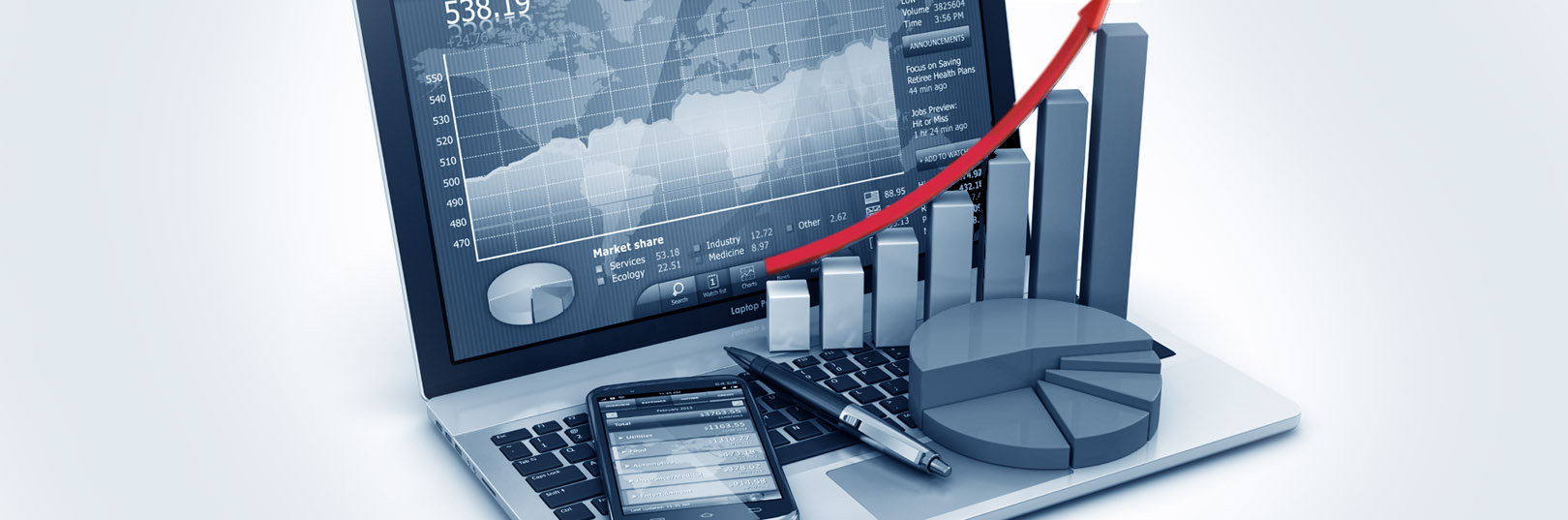 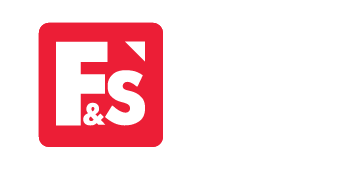 СПАСИБО ЗА ВНИМАНИЕ !
+7 (812) 380-30-80
+7 (906) 275-44-06 
Гурьянова Юлия Игоревна